Preguntas de Madagascar
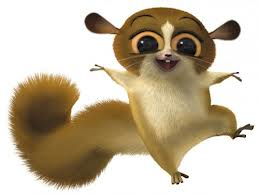 ¿Cómo se llama la película?
¿Dónde está Madagascar?
¿Dónde viven los animales en la primera parte de la película?
¿Cómo se llaman los cuatro personajes principales?
¿Qué tipo de animal es Marty? ¿Cómo es él?
¿Qué tipo de animal es Alex? ¿Cómo es él?
¿Qué tipo de animal es Gloria? ¿Cómo es ella?
La película se llama Madagascar.
Madagascar está en 
En la primera parte de la película viven en el zoológico.
Los cuatro personajes principales se llaman Gloria, Melmen, Alex y Marty
Marty es una cebra. Es negro y blanco.
Alex es un león. Él es fuerte.
Gloria es un hipopótamo. Ella es gorda.
¿Qué tipo de animal es Melmen? ¿Cómo es él?
¿Cómo son los pingüinos?

Ellos celebran el cumpleaños de Marty. ¿Cuántos años tiene Marty?
¿Por qué está Marty deprimido?
¿Cómo está Alex en el zoológico? ¿Por qué?
Melmen es una jirafa. Él es alto.
Los pingüinos son blancos y negros.
Él tiene 10 años.



Marty está deprimido porque no le gusta el zoo
Alex está alegre en el zoológico porque tiene bistec.
¿Cómo está Melmen en el zoológico? ¿Por qué?

¿Adónde va Marty cuando escapa del zoológico?
¿Cómo van los animales a Madagascar?
¿Adónde van los pingüinos?
¿Por qué los pingüinos no les gusta Antártica?
Melmen está feliz en el zoológico porque tiene medicina.
Marty va a la estación del metro.

Los animales van a Madagascar en un barco.
Los pingüinos van a Antárctica.
Los pingüinos no les gusta Antártica porque tienen frío/hace frío.
¿Cuándo tiene hambre Alex?
¿Qué hacen los animales durante la fiesta? ¿De qué tienen miedo?
¿Qué tipo de comida preparan los pingüinos para Alex? ¿le gusta?
¿Por qué el barco no regresa a Nueva York?
Alex tiene hambre en la jungla (en Madagascar).

Los animales bailan durante la fiesta. Tienen miedo de las fossas.
Los pingüinos preparan sushi para Alex y le gusta mucho.
El barco no regresa a Nueva York porque no necesita gasolina.